北濱國小一甲防震宣導
1120911
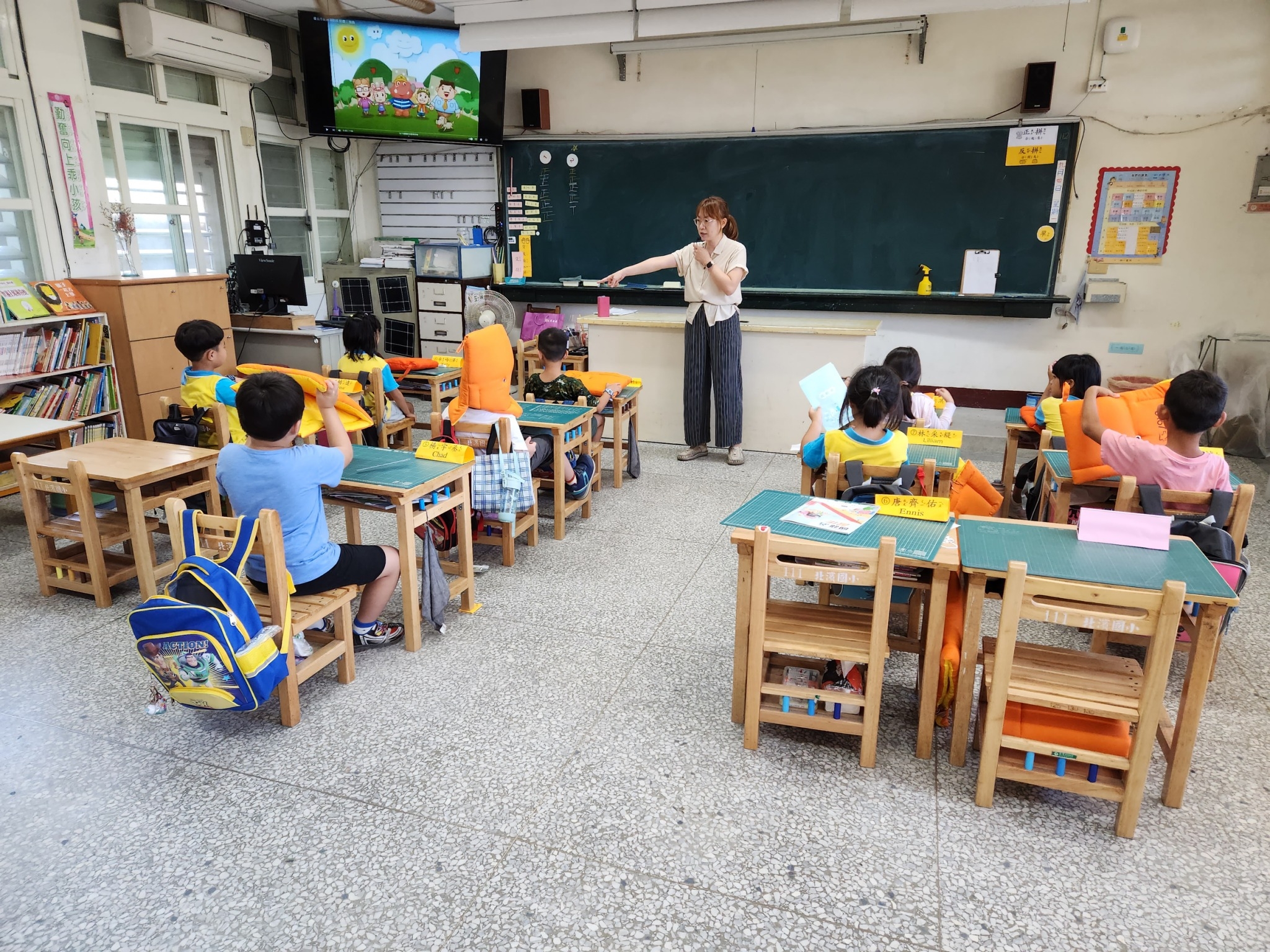 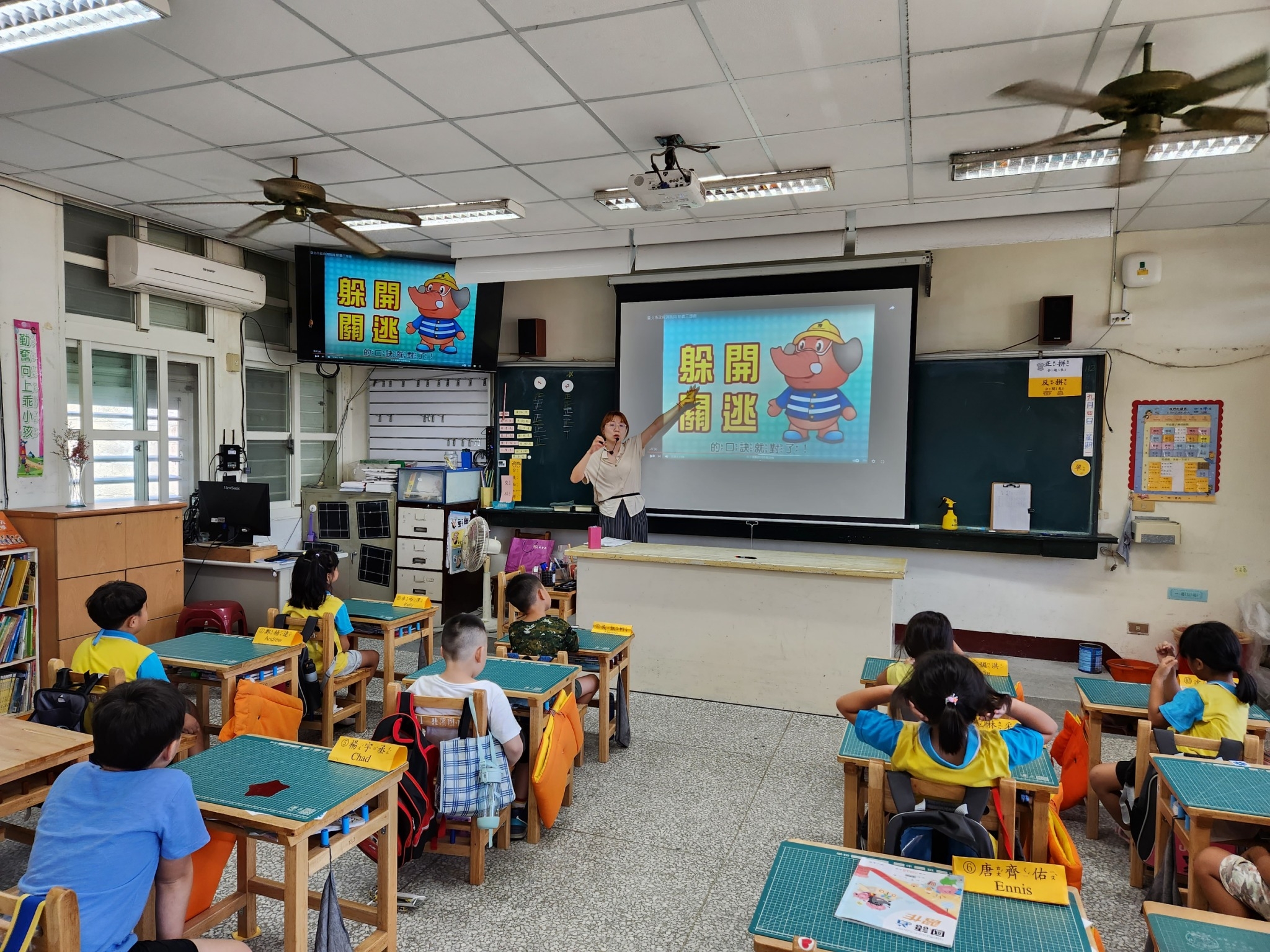 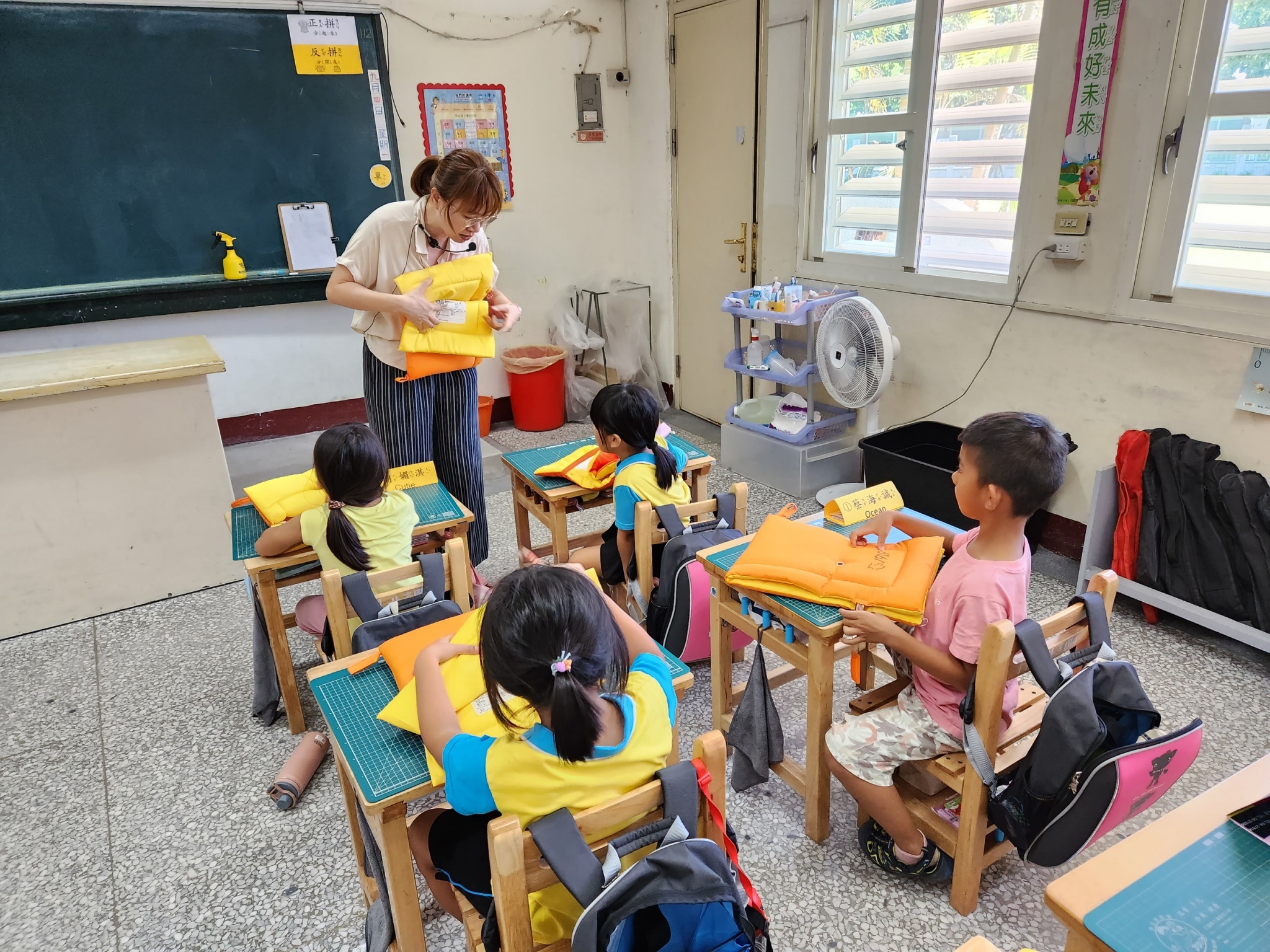 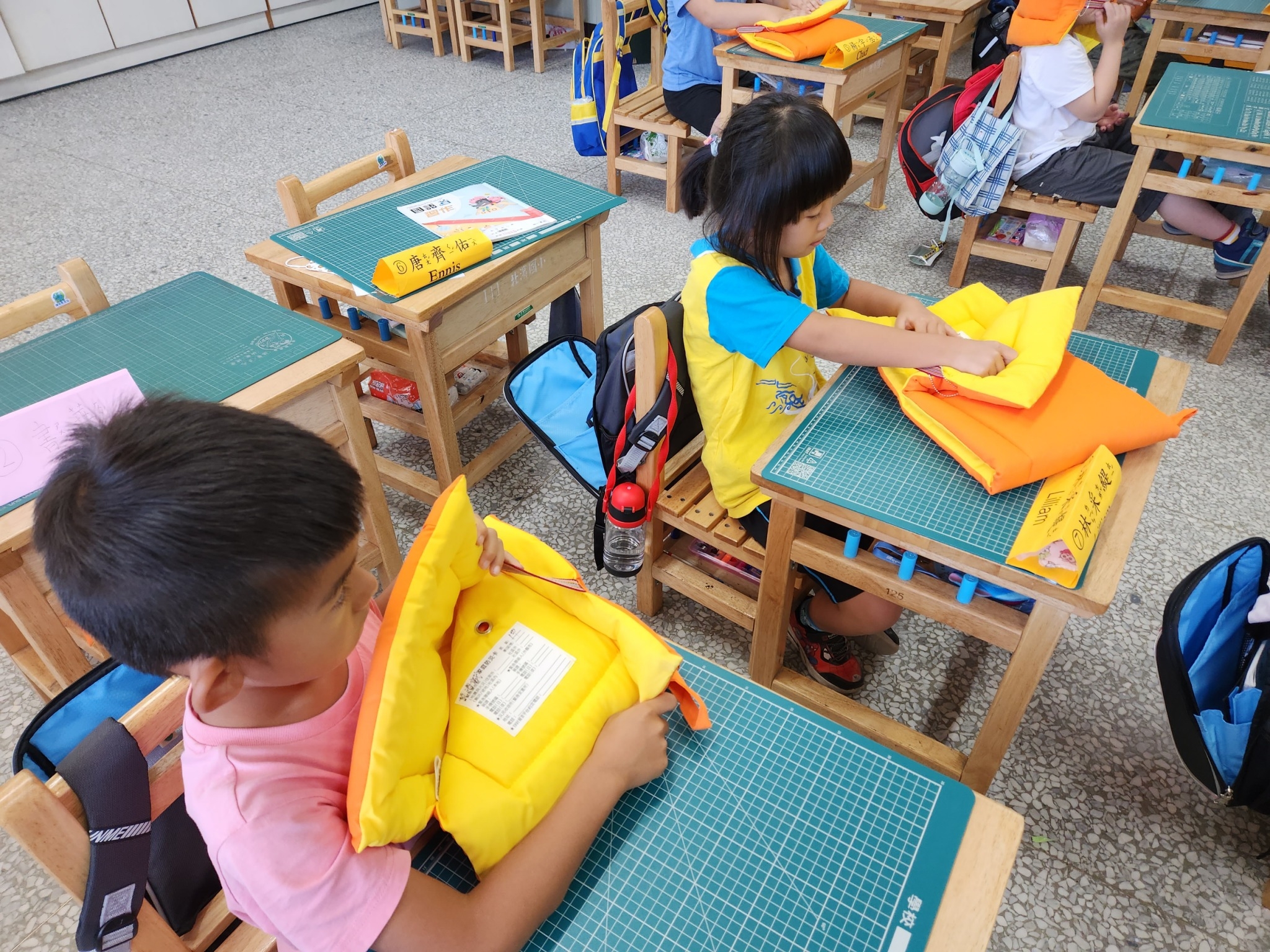 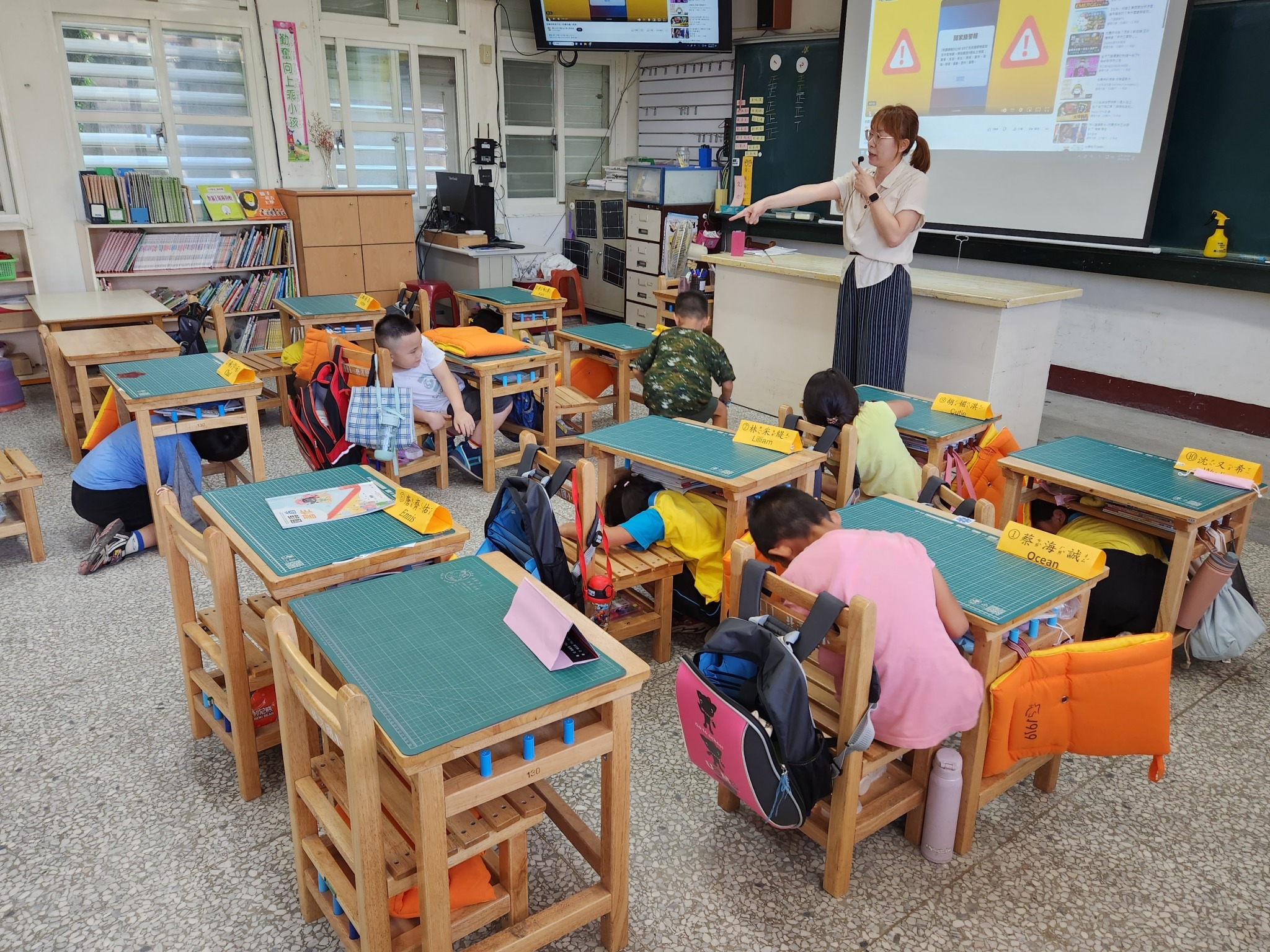 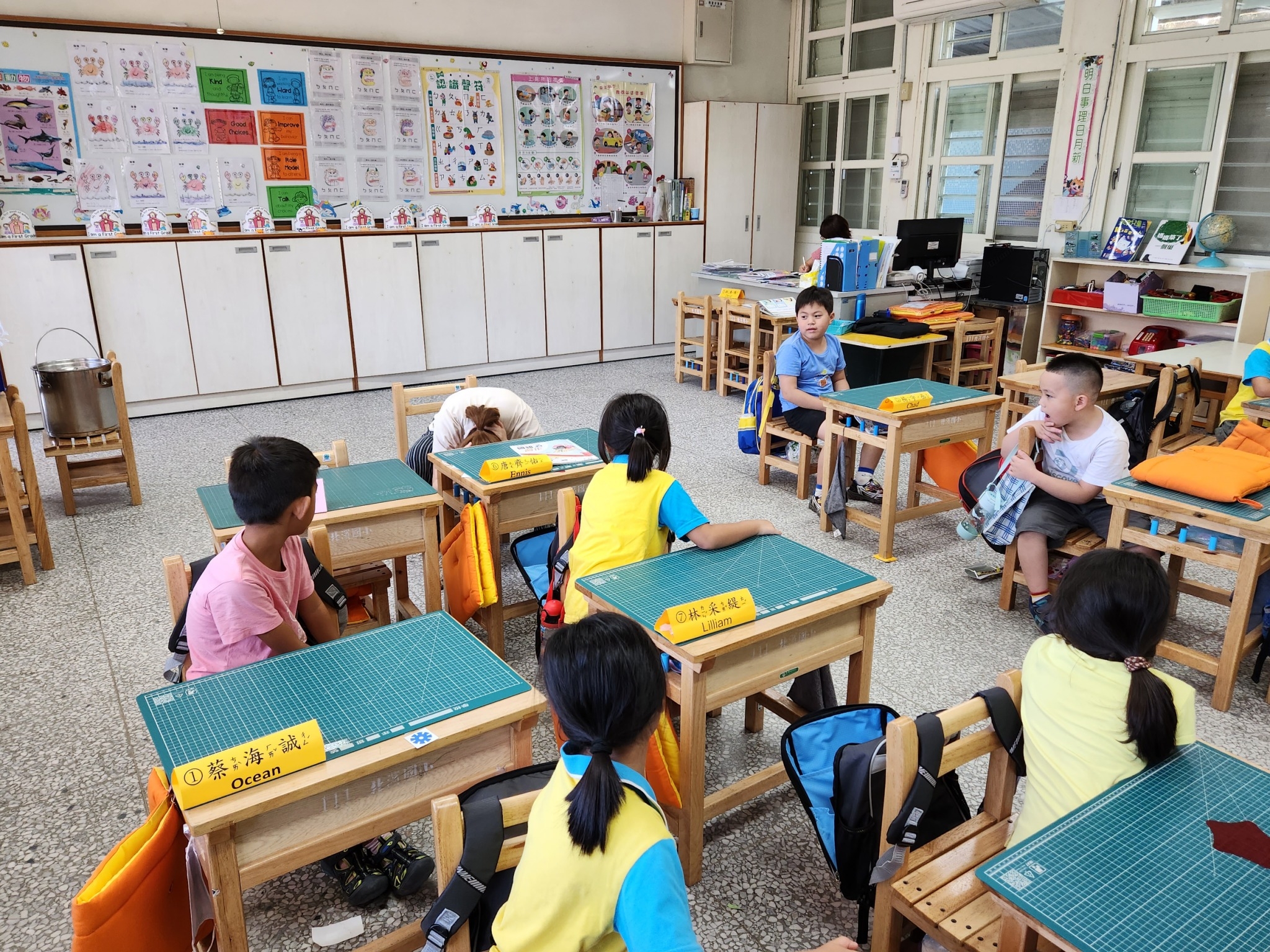 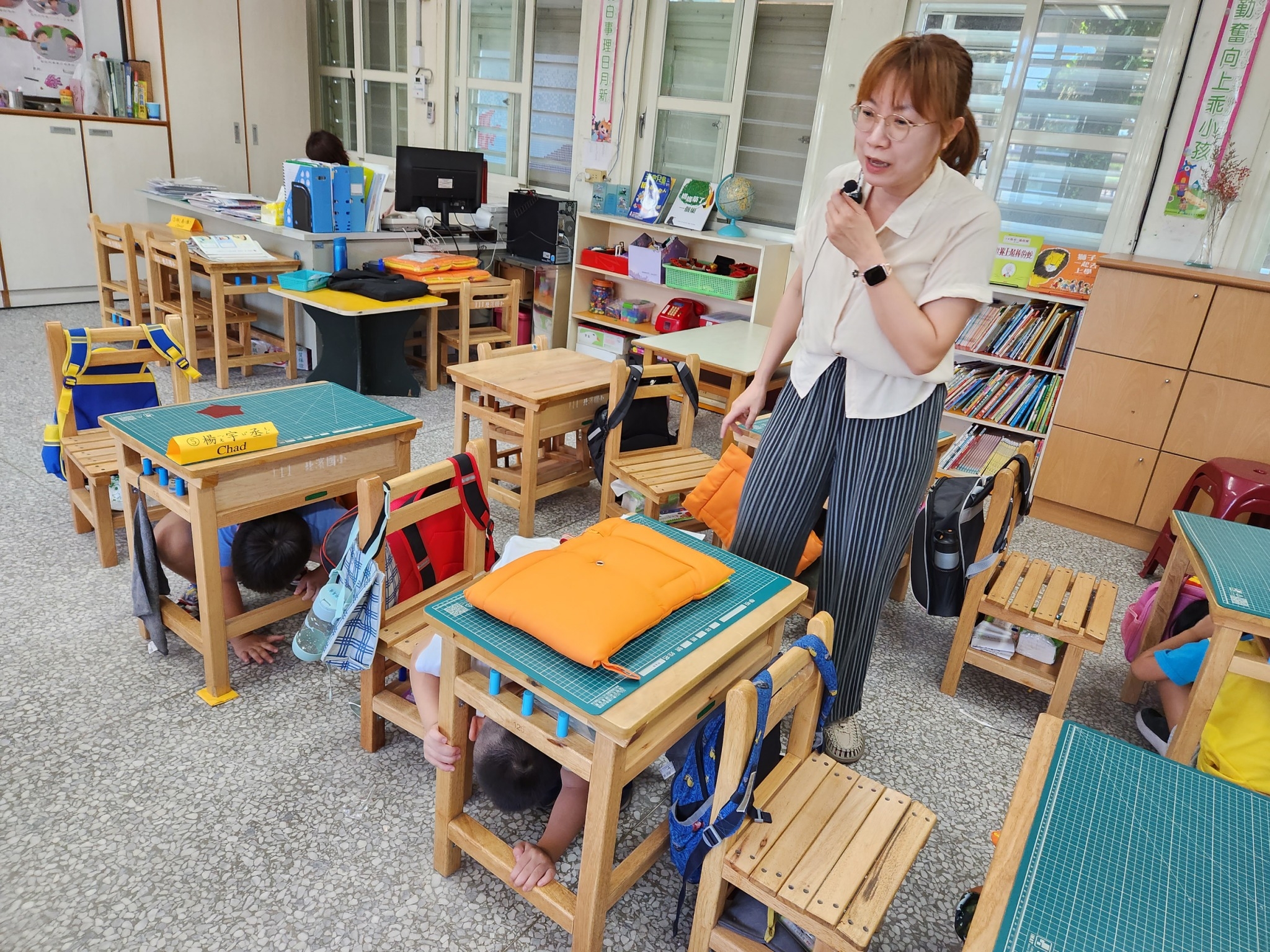 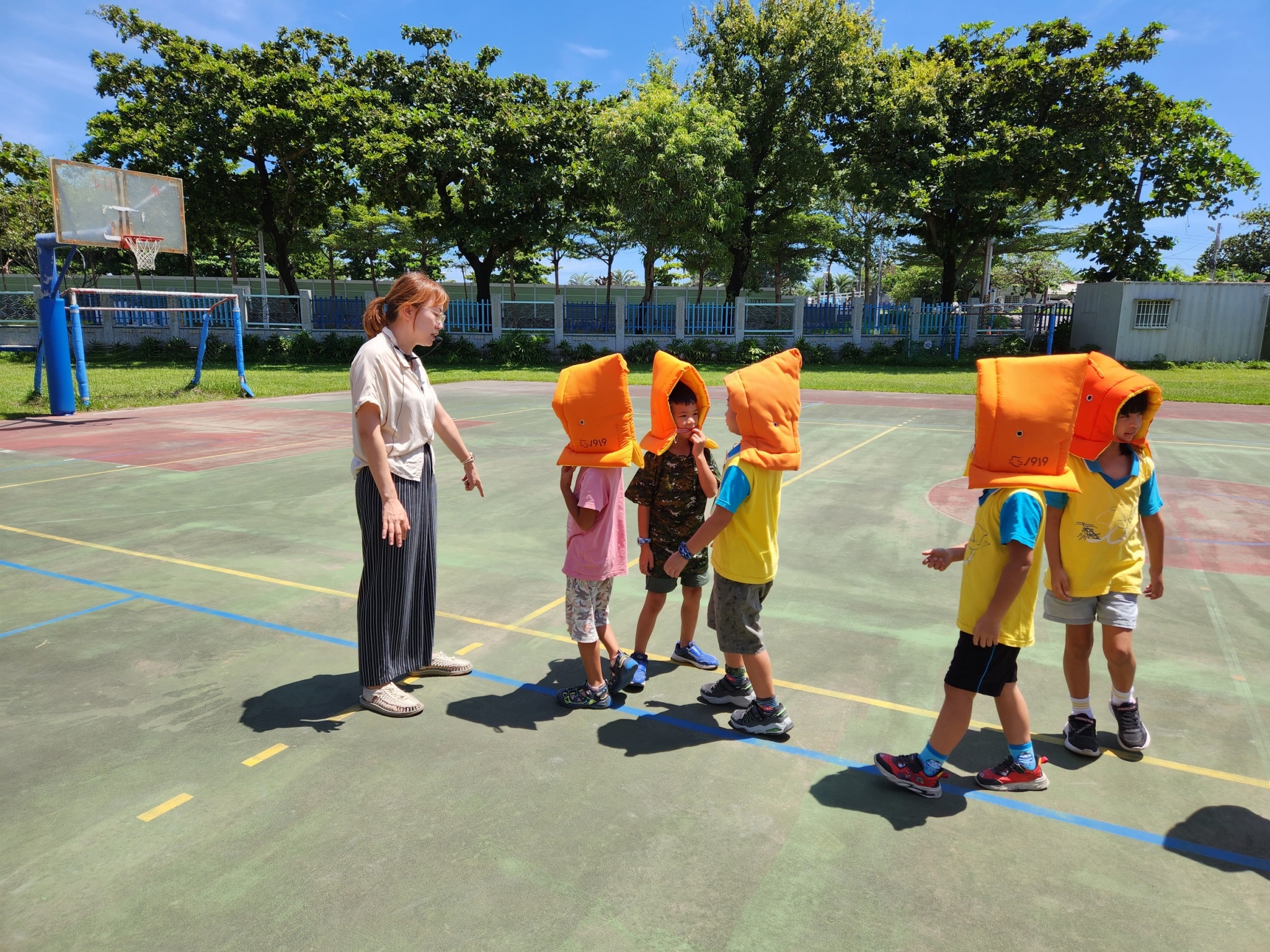 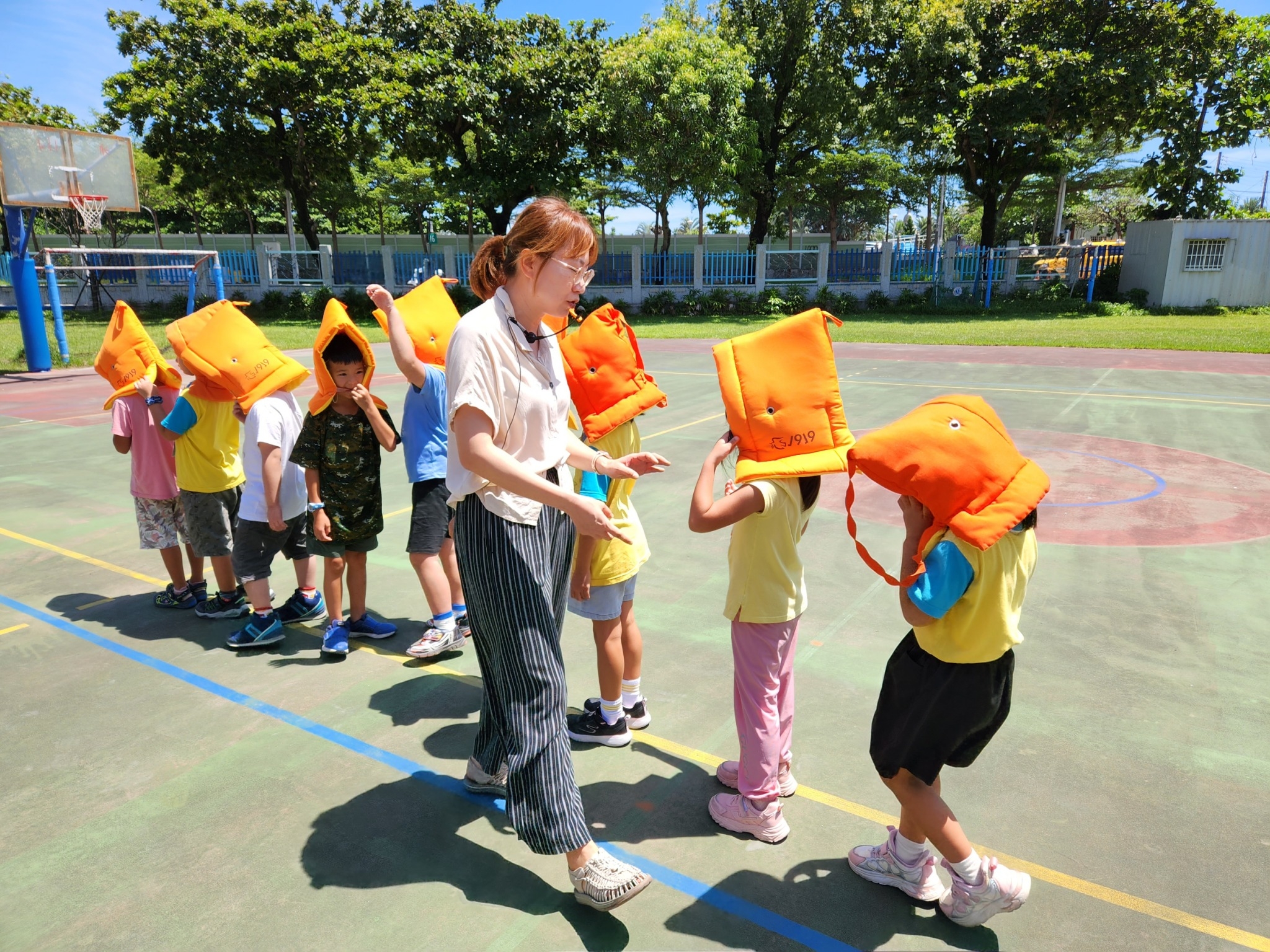